Robotics1. Introducing robotics
2. Introducingrobotics
2
1. Introducing robotics
Learning outcomes
You will be able to:
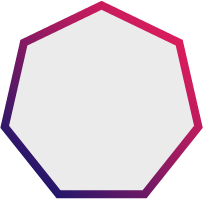 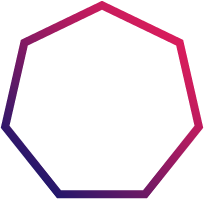 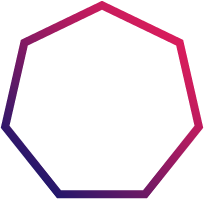 Identify some advantages and disadvantages of robotics and suggest how future innovations in robotics might overcome one or more limitations.
Describe what robots need to work and how they move.
Understand a definition of robotics and suggest some examples of industrial robots.
Image © This Is Engineering
3
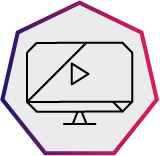 1. Introducing robotics
4
What is a robot?
When you think of a robot, what do you imagine, and why?
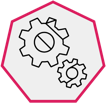 Sketch and label how you imagine a robot.

Share and explain your sketch.

Discuss why you chose this type of robot.

Then, share a definition of a robot - try to think like an engineer.
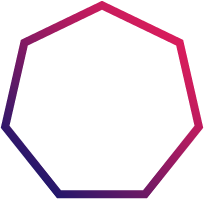 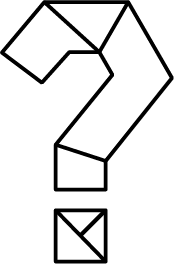 4
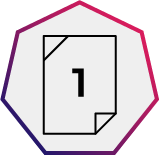 1. Introducing robotics
Robots replace human effort
A robot is a programmable machine that can carry out complex actions with speed and precision and without the need for human intervention.
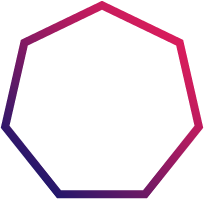 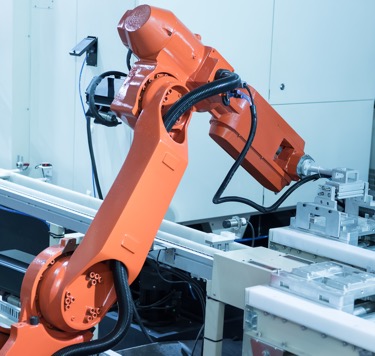 What programming might this robot require?
What complex actions might this robot carry out?
How might this robot avoid the need for human intervention?
Why do speed and precision matter in industry?
5
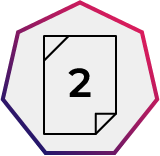 1. Introducing robotics
What do robots need to work?
Robots can replace human effort through, for example:
Complex actions:

Lift, move and manipulate an object or tool.
Mill a shape from a block of material.

Programming:

Sequence of movements.
Decisions depending on inputs.
Safety responses.

Speed is important for productivity.

Precision is important for quality and functionality.

Human intervention can be limited by effective programming and use of input sensors that enable the robot to respond to ‘most likely’ scenarios, for example to sense that the object to be worked on is in the correct position, that the tool is correct and calibrated, that the machine is safe etc.
Industrial robots move, manipulate and process pieces of work. They need to obtain and process information about their position, state and environment.
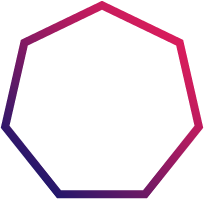 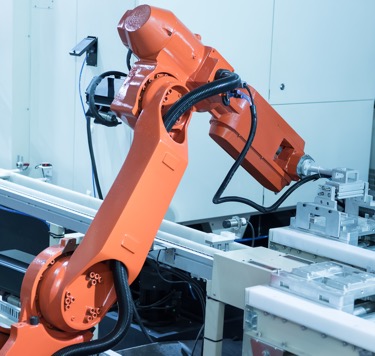 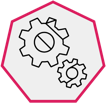 What features would allow the robot to move, manipulate, process an object and obtain information about its position, state and environment?
6
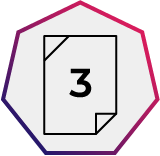 1. Introducing robotics
What do robots need to work?
Robots can replace human effort through, for example:
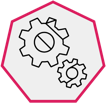 Imagine you are a production engineer considering robotic automation. List some advantages and limitations you might identify.
Actuators for movement
Sensors for information





Examples:
Position
Angle
Proximity or touch
Force
Vision
End effectors for manipulation and processing






Examples:
Tool holder (gripper, paint, weld, drill, mill)
Gripper
Pin
Suction
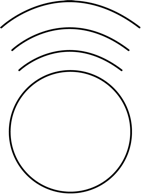 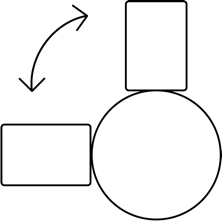 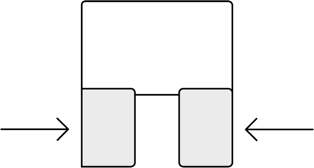 Examples:
Linear
Rotational
7
1. Introducing robotics
Advantages and limitations of robotics
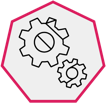 In terms of human abilities, what weaknesses can robotics successfully replace or improve, and what strengths do robotics currently fail to replace?

Discuss what innovations you think will help robotics to replace or improve these human strengths.
Advantages
Fast
Tireless
Accurate
Consistent
Can work in hazardous environments
Limitations
Expensive
Complex
Employee safety
Limited decision-making
Limited dexterity
8
1. Introducing robotics
Emerging technologies, innovations and impacts
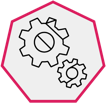 Discuss how each of these innovations might have a useful industrial application.
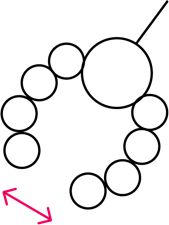 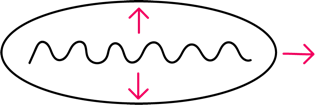 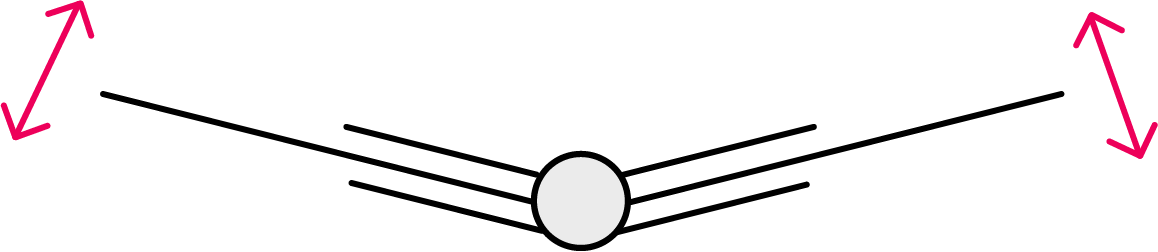 Soft robot
Inflatable silicone pouches expand with air then contract so soft ‘limbs’ move and grip.
Flying robot
Electrostatic ‘muscles’ contract and relax when stimulated. A high-frequency signal enables rapid ‘flapping’.
Swimming robot
Sequential actuators ‘undulate’ wings, like how a cuttlefish swims and can move on land.
9
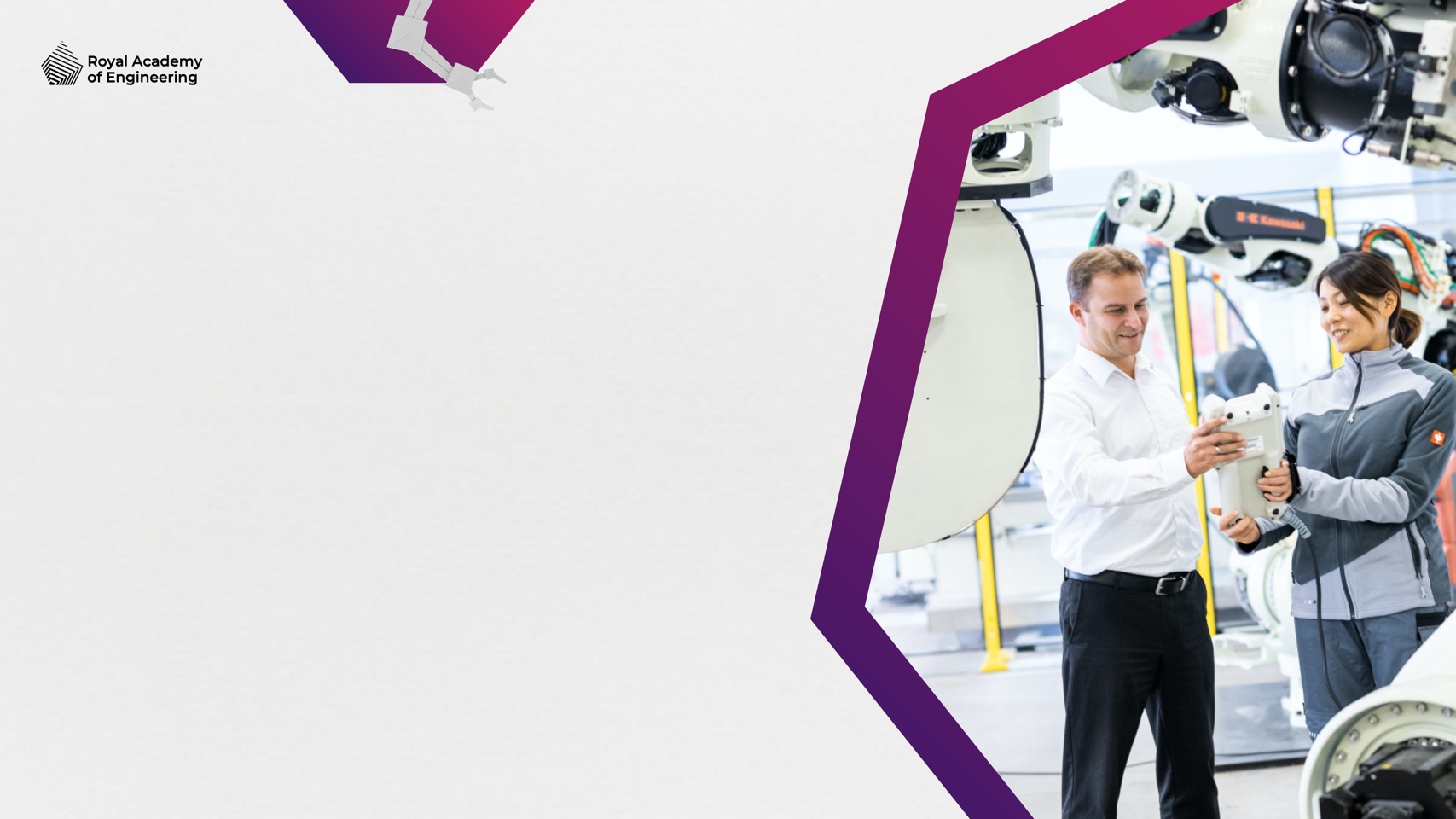 1. Introducing robotics
Careers and robotics
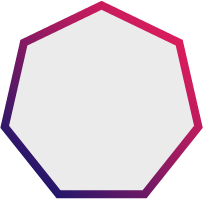 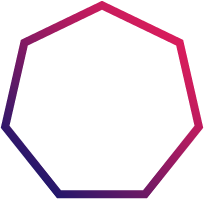 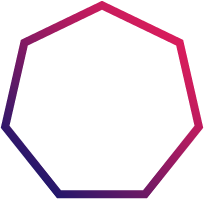 Electromechanical engineer
Designs how the robot will use sensors, actuators and end effectors.
Mechanical engineer
Designs the moving parts of the robot.
Design engineer
Creates the overall design solution for a robotics task.
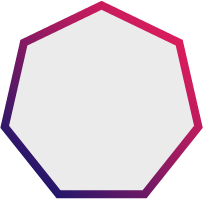 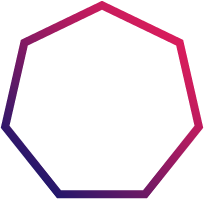 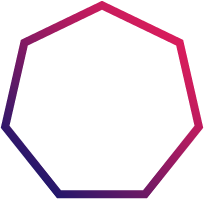 Automation engineer
Plans, implements and monitors factory automation.
Sales engineer
Helps clients choose the right robotics product for their needs.
Software engineer
Writes the software and algorithms for the control systems.
10
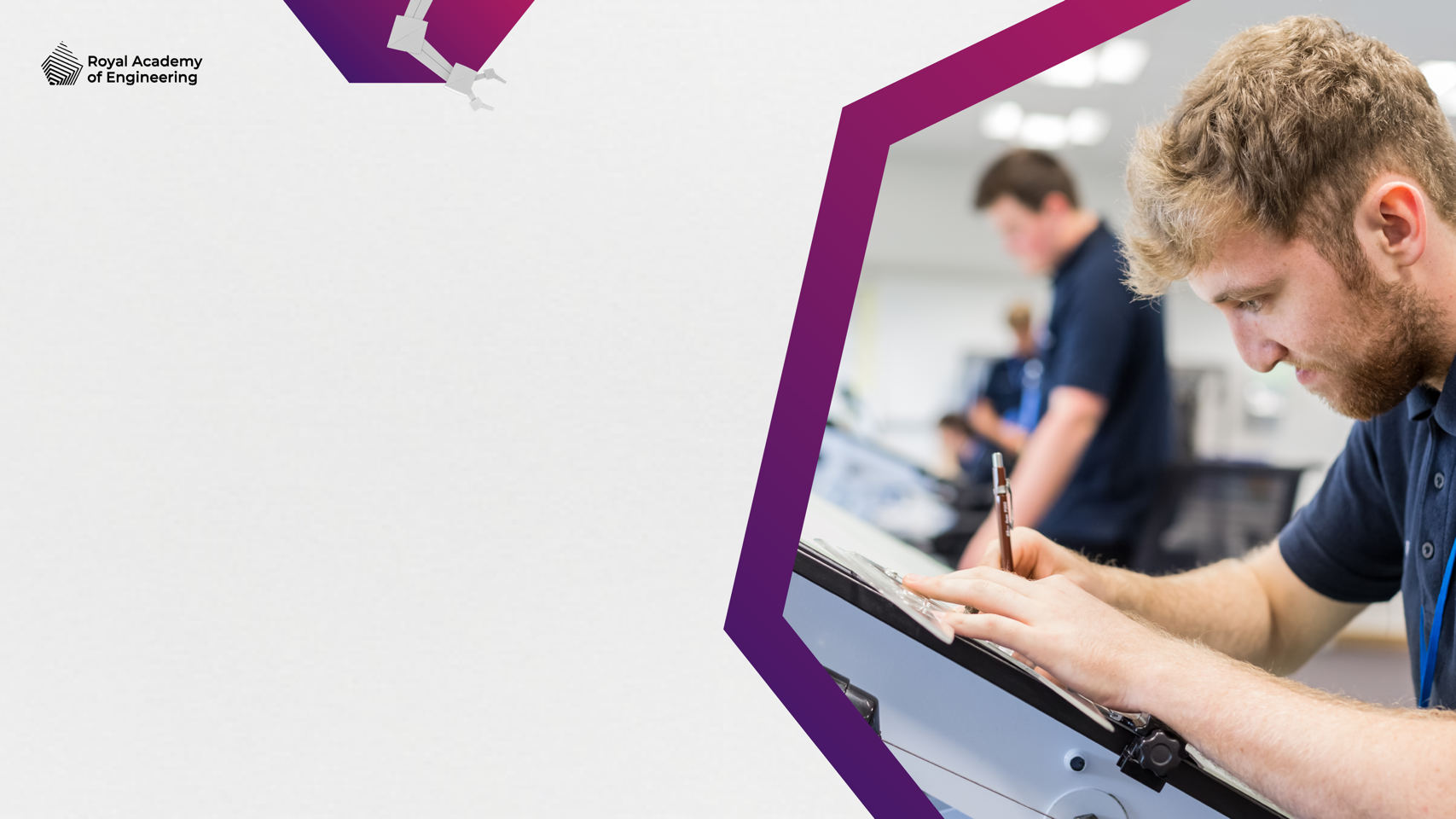 1. Introducing robotics
Design a future robot
We can only engineer what we imagine. When we reimagine what a robot can look like, we create new possibilities.
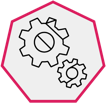 Design a future robot that overcomes one limitation you identified.
Identify what your robot needs to do, how it might sense its environment and how it will move and manipulate things.
Include one of the innovations you’ve seen, or ideas of your own.
How does this reimagine what an industrial robot can be?
How might your robot incorporate AI?
Image © This Is Engineering
11